Plumas County Fire Safe Council
Mission to reduce the loss of natural and human made resources caused by wildfire through Firewise community programs and pre-fire activities.
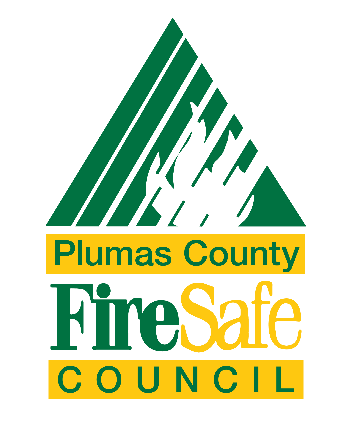 Senior/Disabled Defensible Space 
Assistance Program
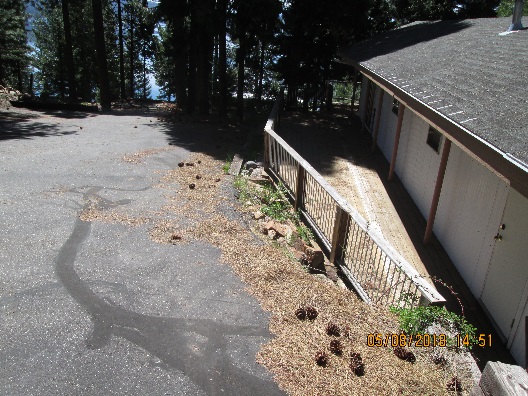 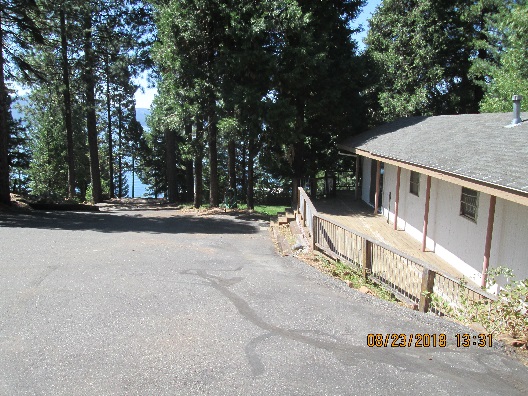 Community Chipping Program
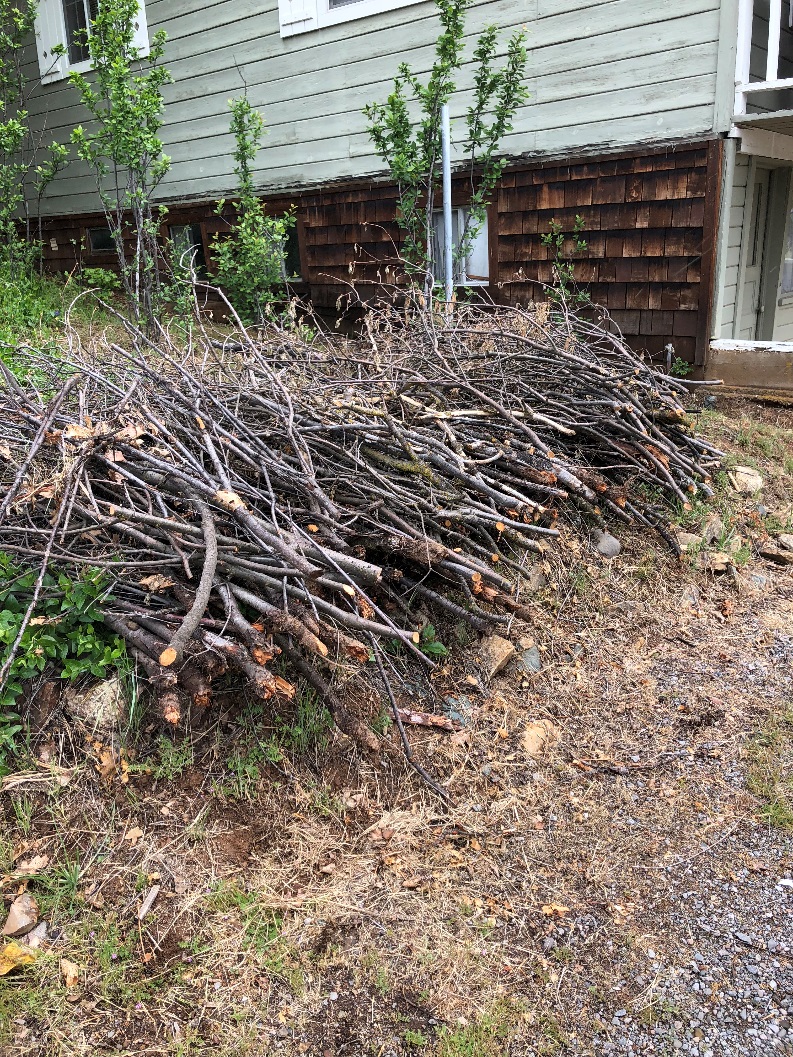 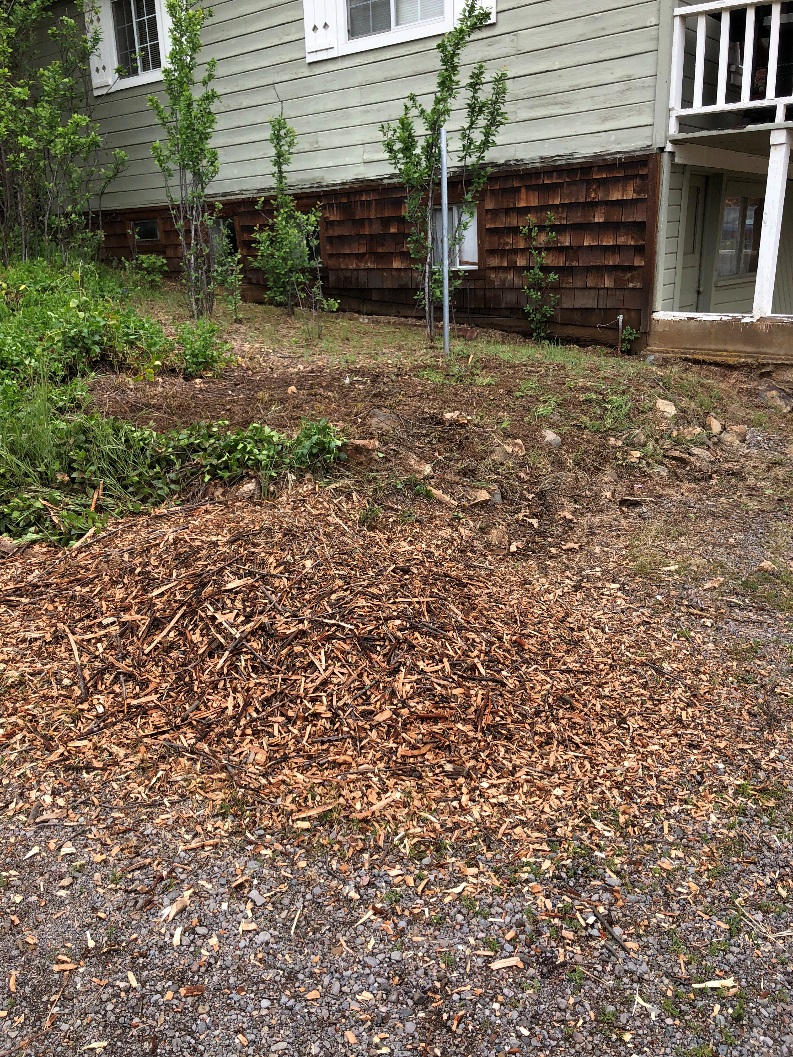 Hazardous Fuel Reduction
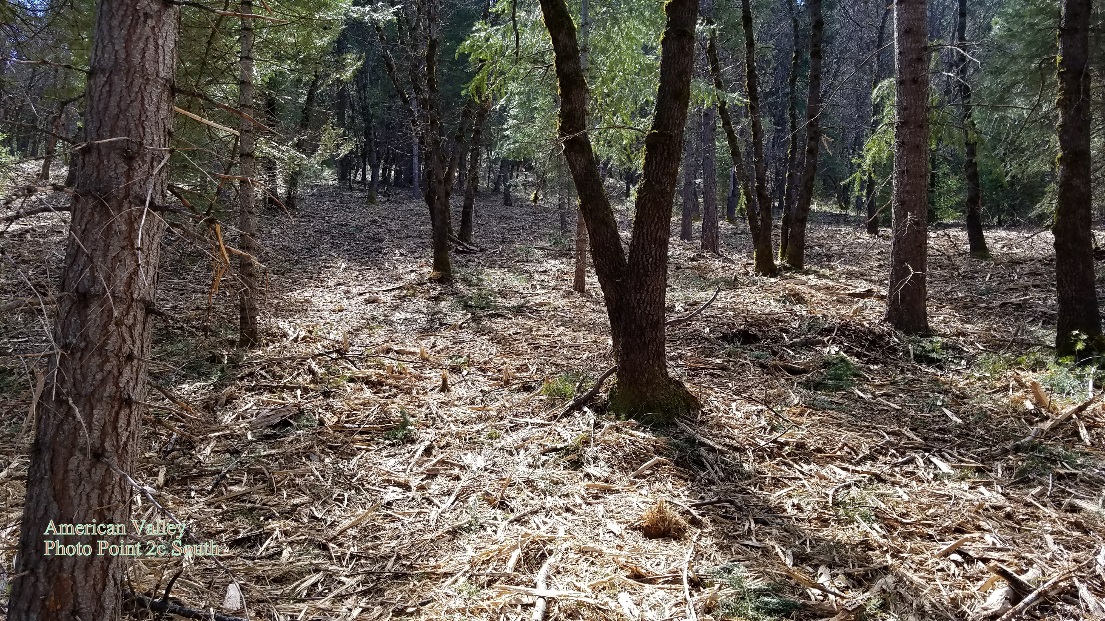 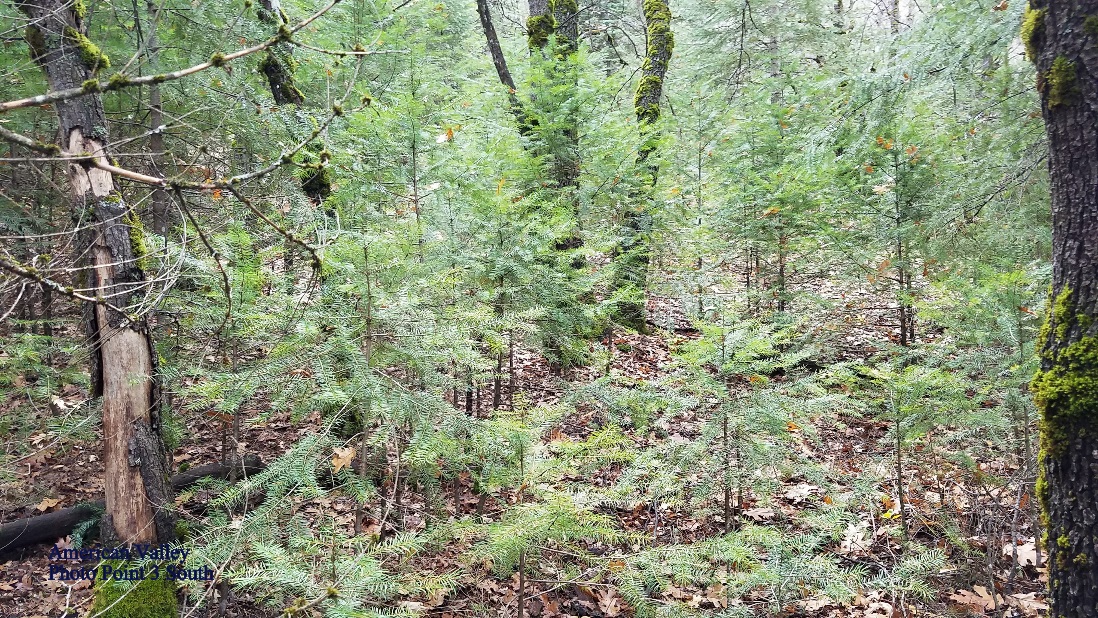 Feather River Stewardship Coalition
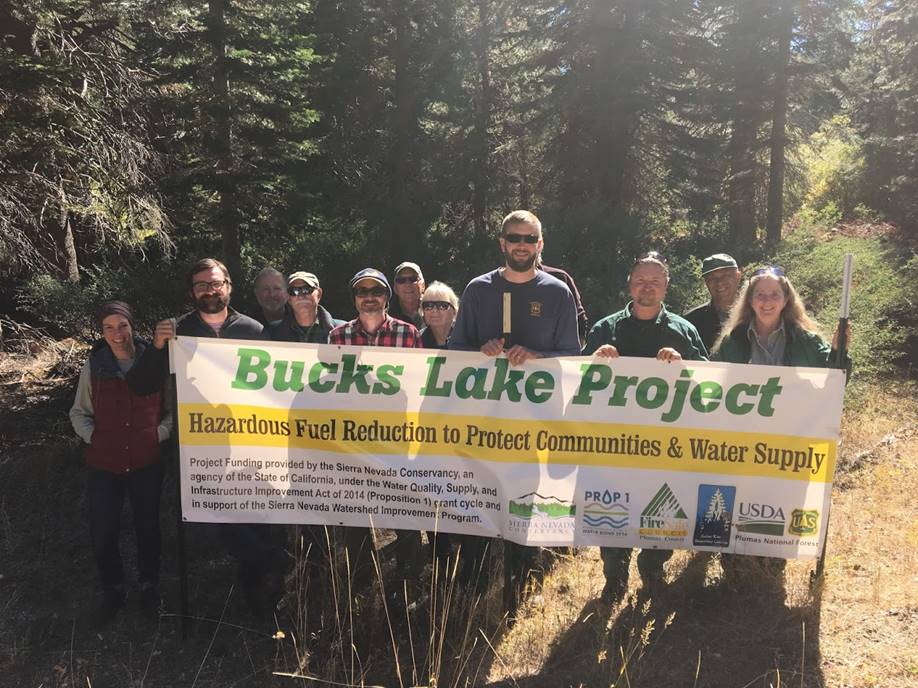 Monthly MeetingsSecond Thursday of the month
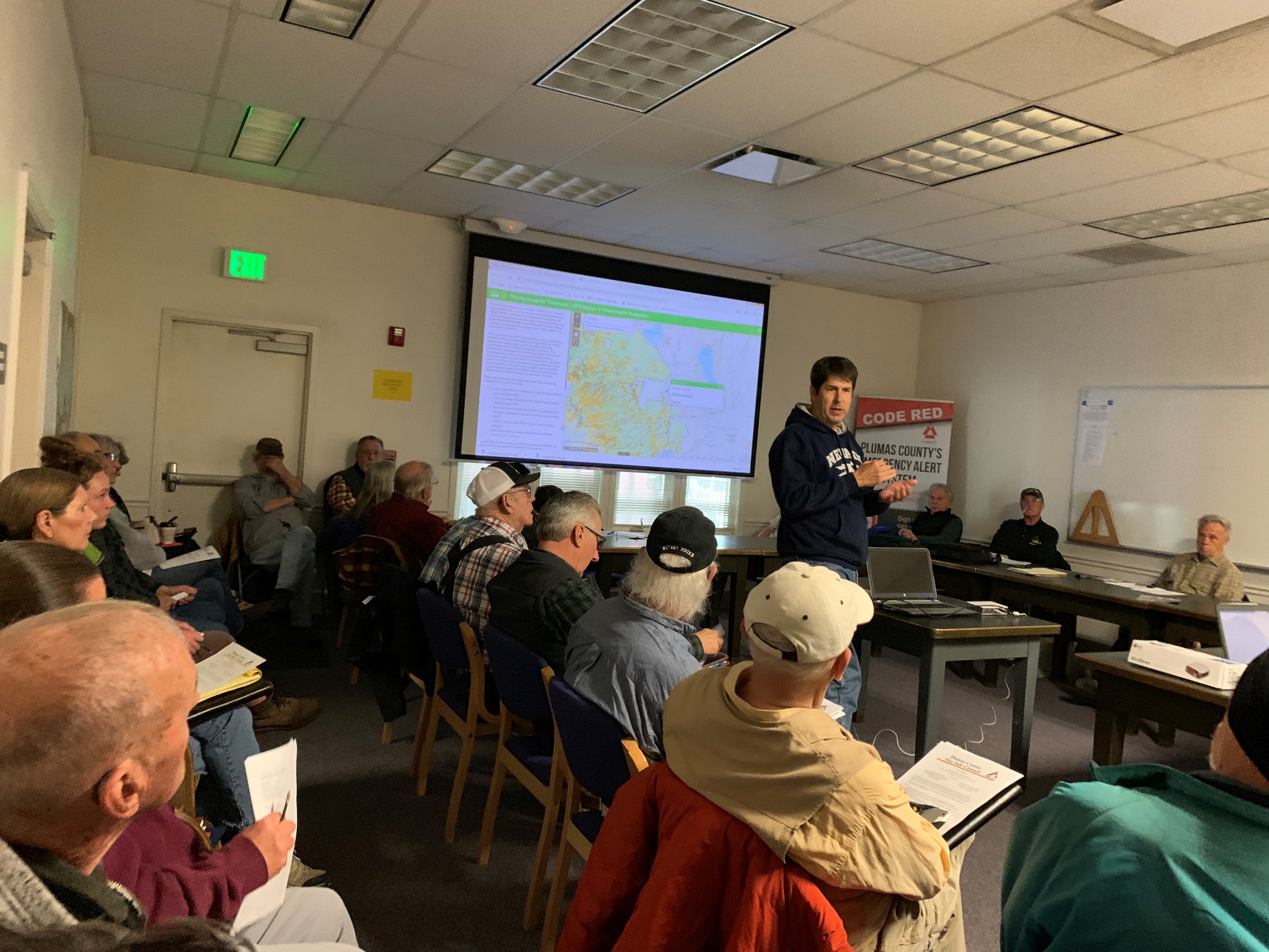 Plumas Underburn Co-op
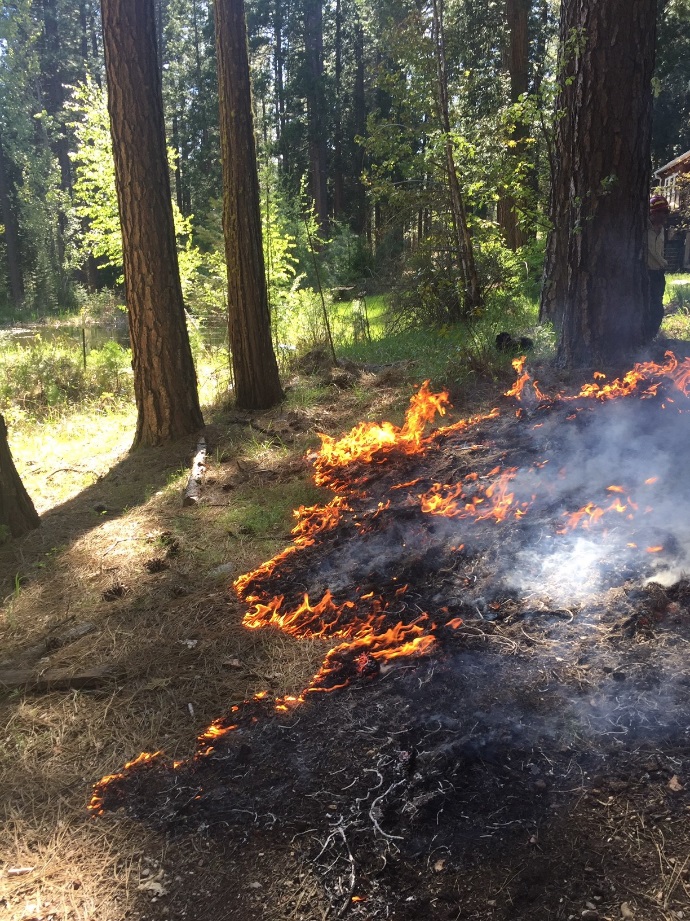 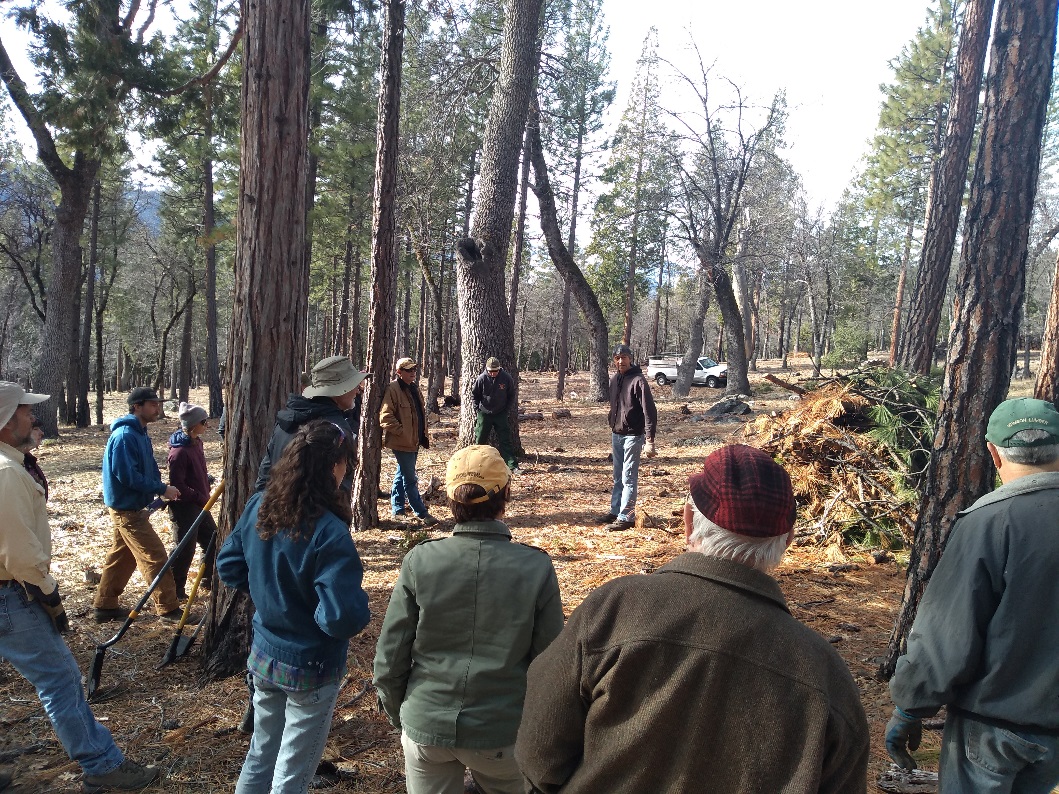 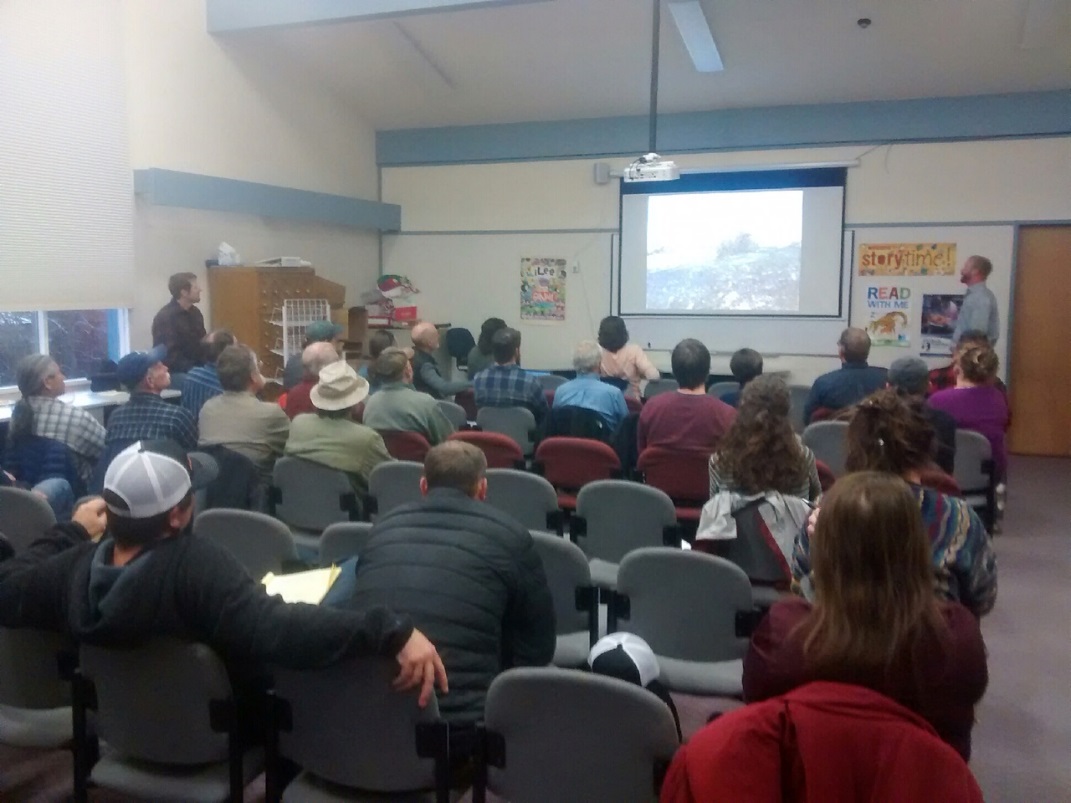 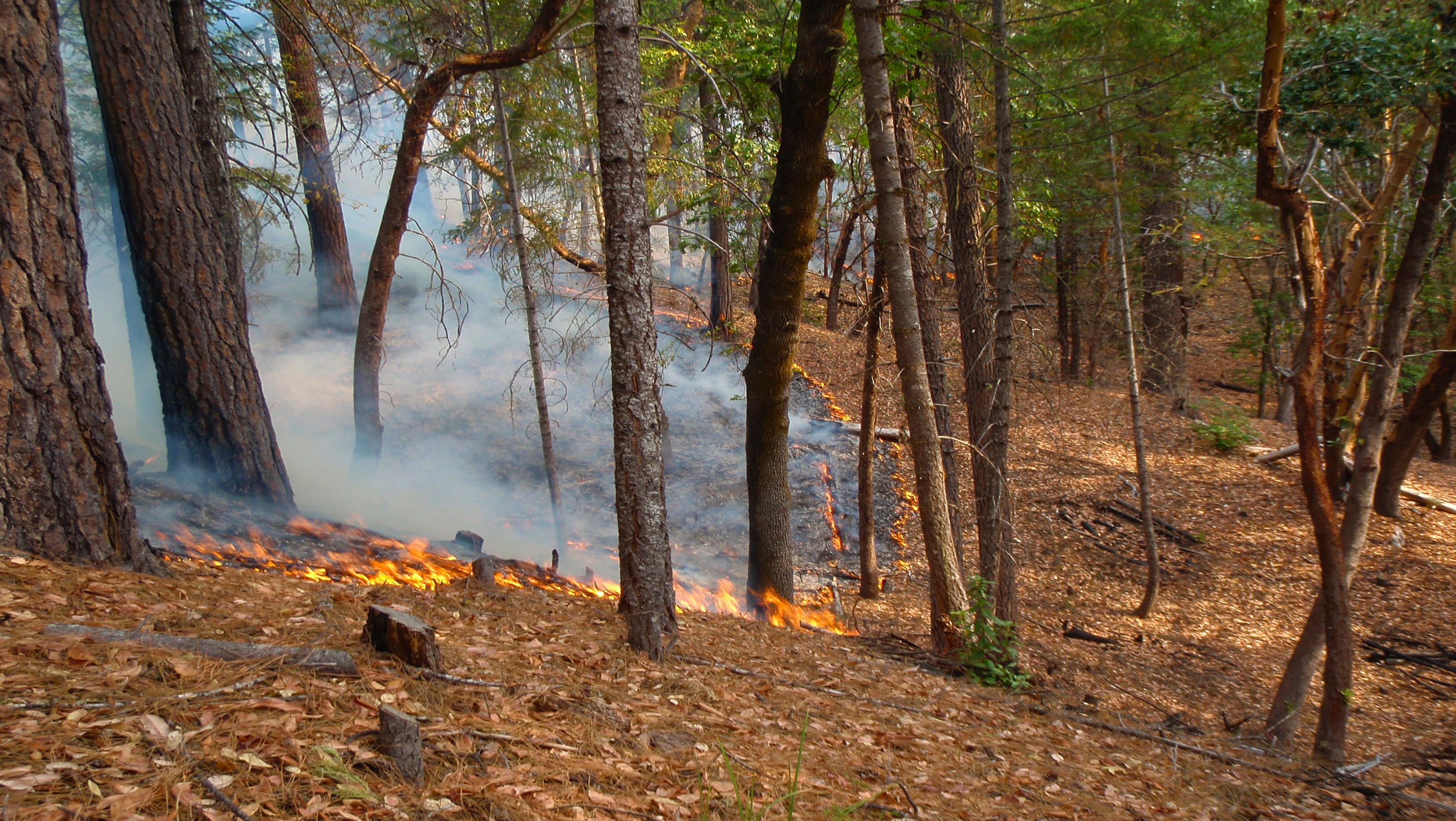 PUC Workshop - Nov. 9th 2019How to prep land for an underburn
Thinning Trees – Tree Selection, Limbing, Snags, Stumps, Bucking and Slash, Brush, Dead and Down, Things you don’t have to worry about.
Pile Building – Placement, Size, Order, Slope, Covering, Lines.
Fire Line Construction – Placement, Depth, Width, Fire Trenches vs Water Bars, Underslung Line
Ground Fuel – Will the fire carry, how well, flame height, stumps and logs near line, raking leave trees (duff domes), grasses
PUC Underburn Process
Hannah HepnerCoordinator, Plumas County Fire Safe Council
530-927-5281plumasfiresafe@plumascorporation.org
www.plumasfiresafe.org


Brad GraevsDistrict Manager, Feather River Resource Conservation District530-927-5299bgraevs@frrcd.org
www.frrcd.org

Matt WestCoordinator, Plumas Underburn Cooperative530-927-5297plumasunderburn@gmail.com
https://groups.google.com/forum/#!forum/plumas-underburn